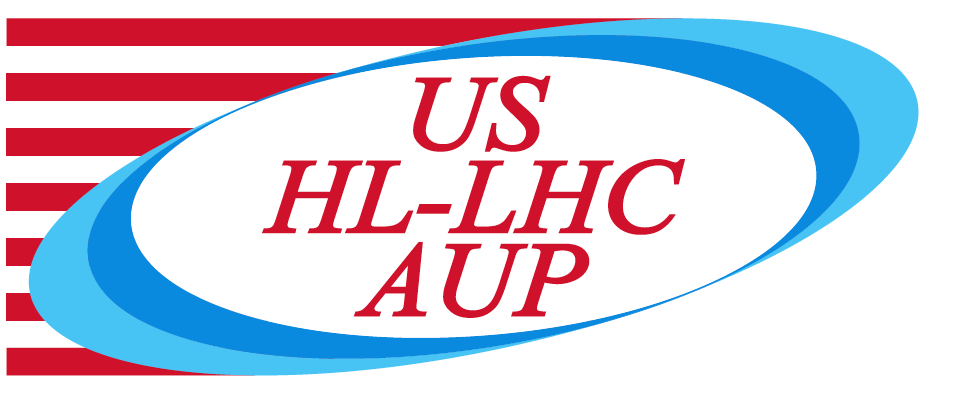 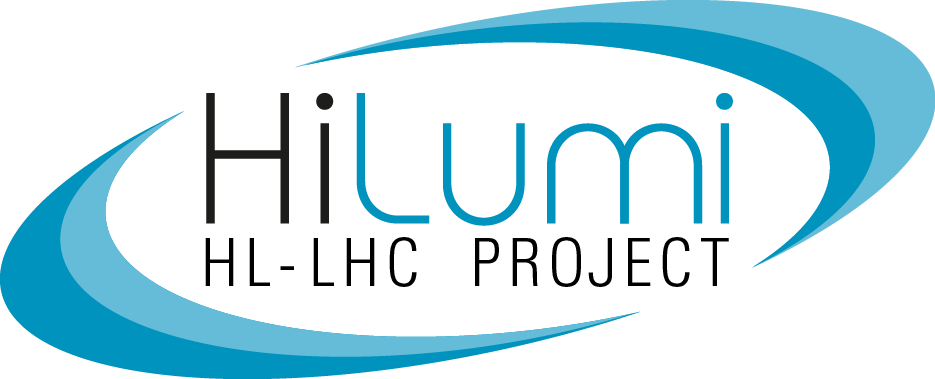 302.4.04 – Cryo-assemblies Horizontal TestWeekly Reports
Guram Chlachidze
Oct. 1st, 2018
Cryo-mechanical upgrades
Adapter box & Interconnect design work in progress
Resolving recommendations from the Process design review
Adapter box design review planned for beginning of Oct.

The End box modifications in progress
The End box disassembly is on hold, technicians expecting the final design
Parts procurement in mid. of Oct.

External piping design work in progress
Includes LHe line from distribution box to Feed box and LN2 supply to Feed box
Parts procurement will start soon

Quench recovery analysis to be completed

Cry-assembly adjustable supports design in progress
Designer is back from vacation
2
Other On/Off Project upgrades
25 T crane upgrade
According to FESS (Marcel Borcean) delivery date is March 2019 (we expected in Nov. 2018)

Magnetic measurement Systems
Procuring parts for the DSA and SSW measurement systems
Specifications finalized for motors in the probe motion system
Cable spooler mock-up assembly in progress (Off-project). Proof-of-concept tests are expected soon.

QPM (Off-project)
AQD PC boards modified to accommodate the safety review recommendations, and new interface specs for communication with the DQD 
DQD backplane design is complete, DQD controller design will be completed this week
AQD and DQD integrations test (mu2e) are expected in Nov.-Dec. 2018. 
Need interface document for the cryo-assembly instrumentation ports (CERN)
3